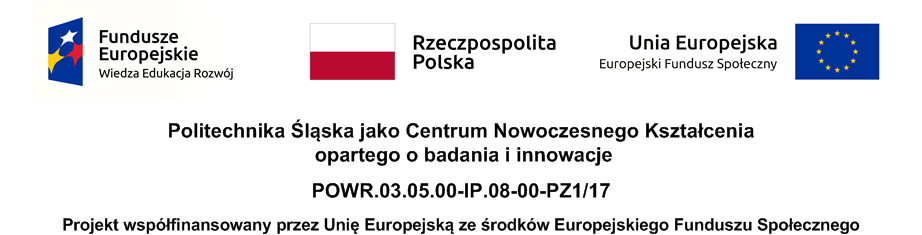 Computer Programming


Faculty of Automatic Control, Electronics, and Computer Science, Informatics, 1st cycle of higher education
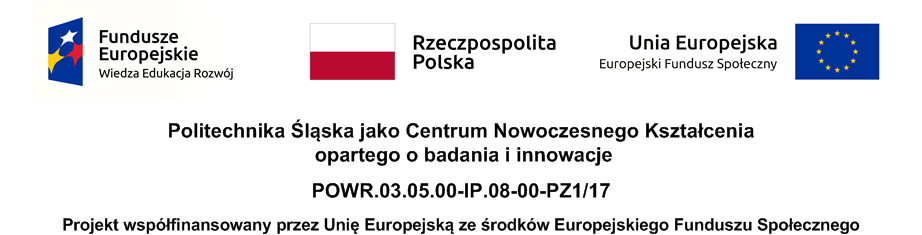 Lecture: Paradigm of object-oriented programming


Roman Starosolski, PhD, D.Sc., Assoc. Prof.
Programming paradigm
Paradigm (Merriam-Webster Learner's Dictionary)
a theory or a group of ideas about how something 
should be done, made, or thought about.

A programming paradigm
there are imperative and declarative paradigms

Popular imperative programming paradigms
structural programming
procedural programming
object oriented programming
Paradigm of theobject oriented programming
Object oriented programming (OOP)
a paradigm for solving programming problems using objects that are data structures representing for the program both the state and behavior of real-life physical objects (or abstract objects);
a way of interpreting a problem as a set of objects and relations between them.
Object
The common meaning of the word object
we intuitively know ...
it can be named, usually described by a noun
...

The concept of an object in programming
Represents for the purpose of the program objects (in the ordinary meaning of the word object) from the real world (the so-called problem domain) or abstract ones
Is a generalized variable (structure)
Is defined and used in accordance with the programming language syntax and semantics
Object: a generalized variable (generalized structure)
Structure
a set of data, usually different types
represents the state of the object in the problem domain
Generalized
object = data + methods operating on this data
represents the state and behavior of the object in the problem domain
Many objects
Usually many objects have the same set of features, we need to define these features once, but to use them repeatedly

class (Merriam-Webster Learner's Dictionary) 
	a group of people or things that are similar in some way

We need a class for similar objects
Class in programming
Class in programming — generalized type definedby the programmer

used for defining objects (generalized variables)
provides programmer with new possibilities (numerous; to be discussed later :-) 
a class should clearly represent specific concept that has not been yet described by an appropriate type
Why to use OOP?
next stage in the software engineering evolution:
structural
procedural
modular

tool for implementing OO projects (there is OO analysis, OO design)
languages that support OOP
C++, Java, C# …
languages that allow OO programming
all (at least all general-purpose imperative programming languages)
A structural example – person
struct person
{
	int age;
	char FName[20], LName[30];
};

void person_input(person *o);
void person_output(person *o);
void person_set(person *o, int age, char *pFN, char *pLN);

no access control over data members
the programmer is responsible for using proper functions for manipulating persons
An OO example – person
class person
{
	int age; 		// class members – class variables
	 string FName, LName;	    // or: class attributes

public:
	void input();  	// class members – class methods
	void output();		    // or: class functions
	void set(int age, const string& FN, const string& pLN);
				
};         		// class declaration ends with ";„


data and methods together
default for classes: no external access to class variables
string is easier to handle than char *
Access specifiers
private:
private members
accessible for methods of this class, 
and for methods and functions declared as friends
In a class, all members are private by default

public:
public members
accessible from outside the class 
In a struct, all members are public by default

protected:
protected members 
access like to private members
but a derived class may also access these members
Access specifiers
class person
{
	int age; 		// private
	string FName;	// private

public:
	void input();	// public

private:
	string LName;	// private

public:
	void output();	// public
	void set(int, const string&, const string&);  // public
};
Encapsulation
Encapsulation 
	Closing data and methods in the class allows the programmer to deliberately limit the access to data by non-class code (which sometimes is/was referred to as hermetization).

By default, all class members are private, that is, not accessible from outside the class.
OOOP ;-) - orthodox object programming: all data is private, we operate on them using class methods only. It is useful, for example for parallelizing code.
Object: a generalized structure
Declaring
	class person me, you;
	person boss;	// while declaring/defining object
				// ”class”, ”struct” or ”union”				//  may be skipped

Using

	boss.input();
	boss.output();
Operators for accessing class members
dot  ” . ”
	object.variable;  // just like in a C structure
	object.method();	// encapsulation 

scope operator  ” :: ”
	class_name::variable;  // sizeof, static variables
	class_name::method();  // defining methods, static methods

Scope definition (object. and class_name::) usually may be skipped
class method accessing members of its own class
declaring/defining methods inside class declaration
Defining methods
Inside class declaration

	class person
	{
		// ...
		
		void input()
		{
			cin >> age >> FName >> LName;
		}    // semicolon not required here		

		// ...
	};

a method defined inside a class declaration is inlineby default
Defining methods
outside of the class:
use the scope operator 
by default, such method is not inline

	void person::set(int age, const string& p_FName, const string& p_LName)
	{
		person::age = age; 	// scope operator needed 
					// because age is shadowed
		FName = p_FName;
		LName = p_LName;
	}

making the method inline

	inline void person::output()
	{
		cout << "age: " << age << " name: " 
		     << FName << " last name: " << LName << "\n";
	}
Defining methods
In libraries we place class declaration and definitions of inline methods in the header file (*.h), other methods in *.cpp. 

Methods may be overloaded just like functions, and may have default arguments

void set(int age, const string& = "John", 
		  const string& = "Kowalski");
void set(const person& other);

boss.set(you);
boss.set(50, "Tom", "Smith");
boss.set(50, "Tom");
boss.set(50);
// boss.set(); ERROR!
Defining methods
methods and variables defined in a class are visible from the beginning of the class definition
they are also visible in class methods declared in the class, but defined outside  
it is recommended to declare variables first, then methods

class A
{
public:
	void input()
	{
		cin >> i; // correct! Even if declaration of ”i” is below
		output(); // as above
	}
	void output();
	int i;
};
Defining methods
Outside of a class:
methods, class members must be specified either by class name, or by object name 

int test()
{
	A a;
	int j = sizeof(A::i);
	void (A::*p)() = &A::input;
	a.i = 3;  // i is public in A
}
The scope operator as a non-OO C++ extension
void C::test()
{
	i++;		// C::i++
	::i++;	// global i
	fun();	// C::fun()
	::fun();	// global fun()
}
int fun();
int i;

class C
{
	int i;
	public:
	void test();
	int fun();
};
Example
Our task
Declare a class point, representing 2D points
no public data members
public inline methods:
input, output
move by a vector specified by a pair of coordinates
distance between this point and the method argument - a reference to point
coordX and coordY returning appropriate coordinate of the point (so-called accessors)
Example
class point
{
	double x, y;

public:
	void input();
	void output();
	void move(double dx, double dy);
	double distance(const punkt &p);
	double coordX();
	double coordY();
};
Example
Our task ...
define the point below methods as inline

class point
{
double x, y;

public:
	void input() { cin >> x >> y; };
	void output() { cout << x << ' ' << y; };
	void move(double dx, double dy);
	double distance(const punkt &p);
	double coordX() { return x; };
	double coordY() { return y; };
};
Example
inline void point::move(double dx, double dy)
{
	x += dx;
	y += dy;
}

inline double point::distance(point &p)
{
	return sqrt((x - p.x)*(x - p.x) + (y - p.y)*(y - p.y));
}

remark: ”private” is defined for the whole class, not for the single object only
Classes and Abstract Data Types
classes are perfect for implementing Abstract Data Types
... because ...
classes are Abstract Data Types

We use a class interface 
we do not bother ourselves how the methods are implemented
details are separated from the class interface (encapsulation)

Examples
stack, queue, point, segment
Example
Our task continues ...
a class segment, representing 2D segments
Assumptions
no public data members
public methods:
input, output
move (by a vector specified by a pair of coordinates),
length (compute length of a segment).
Example
class segment
{
	point p1, p2;
public:
	void input()
	{
		p1.input();
		p2.input();
	}
	void output()
	{
		p1.output();
		cout << ' ';
		p2.output();
	}
void move(double dx, double dy)
    {
        p1.move(dx, dy);
        p2.move(dx, dy);
    }
double length()
    {
        return p1.distance(p2);
    }
};
Nested class declarations
class declaration may be nested inside other class declaration 
nested class is not visible in the global scope

class X
{
public:
	class M2
	{
		int m;
	};
}
Nested class declarations
class X
{
	class M1
	{
		int m;
	};
public:
	class M2
	{
		int m;
	};
}

the X class has no variables neither methods, but certain types only (naturally, objects of class X may be created).
void f()
{
	M1 m1;	    // error,  M1 is
		    // not in global scope

	X::M1 xm1; // error, M1 is
		    // a private class in X

	X::M2 xm2; // OK 
}
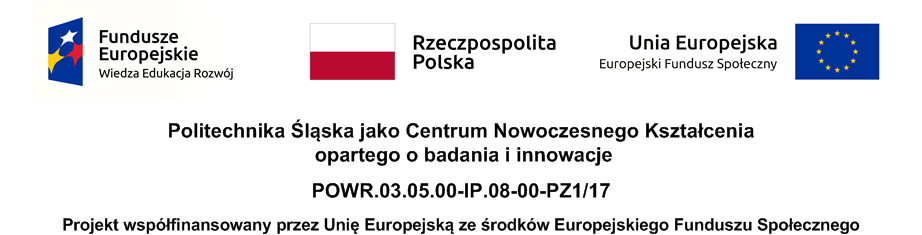 Thank you!


Next lecture: Constructor, destructor
Lecture plan
Object-oriented programming in C++
Introduction
Selected non object-oriented C++ extensions
Paradigm of object-oriented programming
Constructor, destructor
Operator overloading
Inheritance
Virtual methods, polymorphism, RTTI
Multiple inheritance
Templates
Exception handling 
C++ libraries, the C++ standard library,
I/O stream library
Repetitio est mater studiorum
STL library
Strings